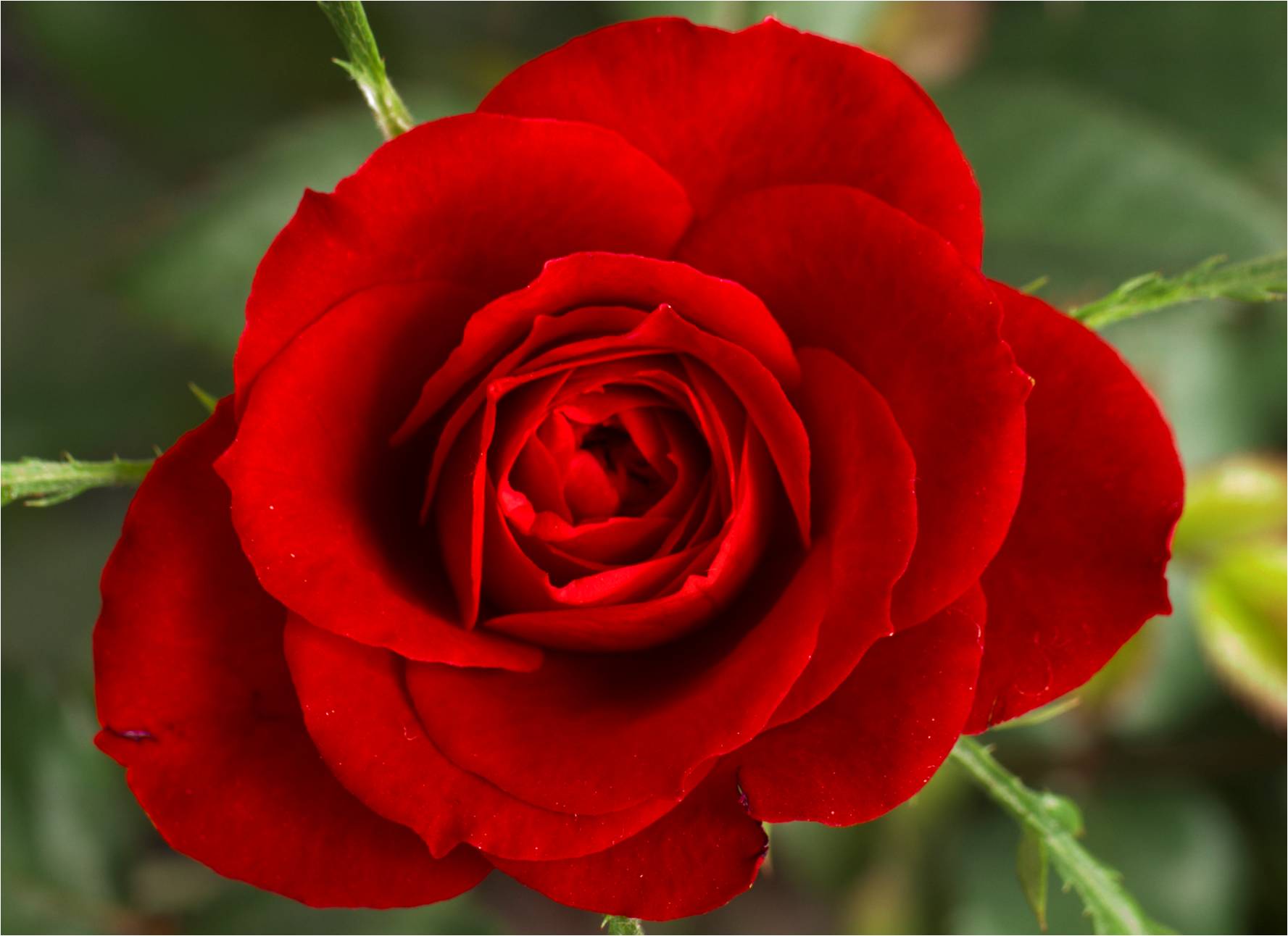 শুভ সকাল প্রিয় শিক্ষার্থী বন্ধুরা
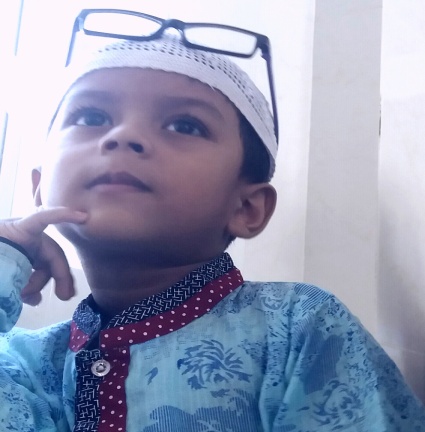 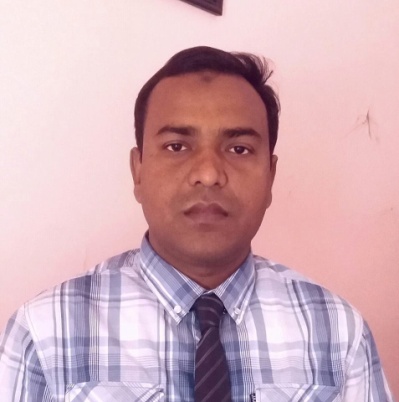 আজকের পাঠে সবাইকে
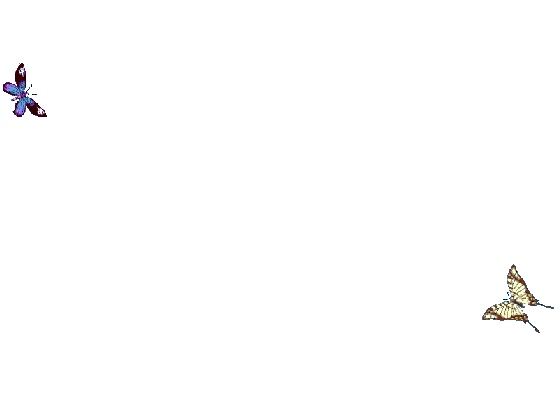 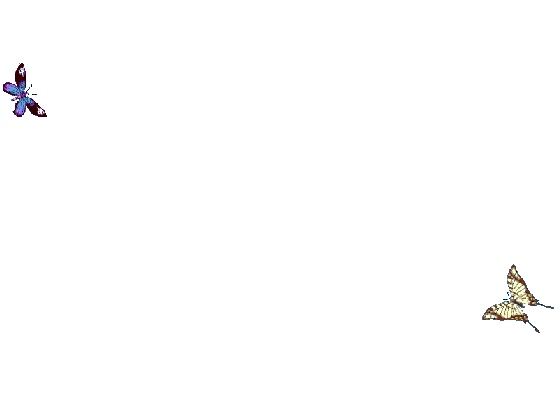 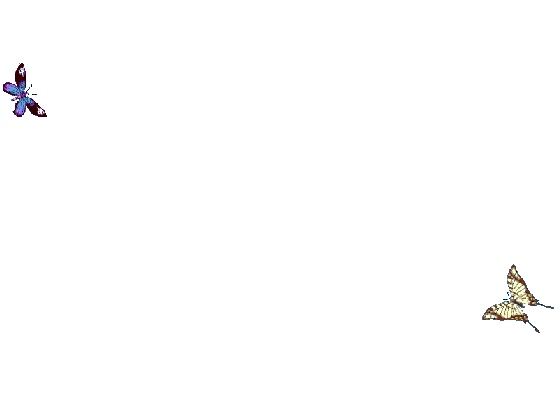 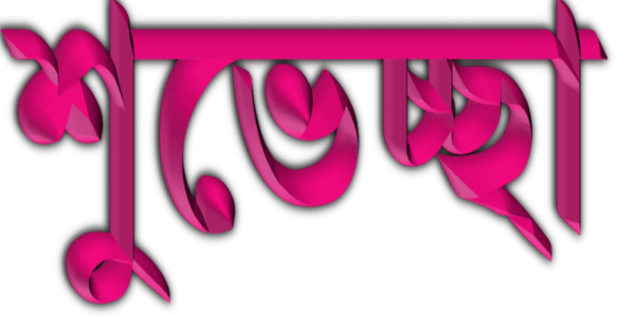 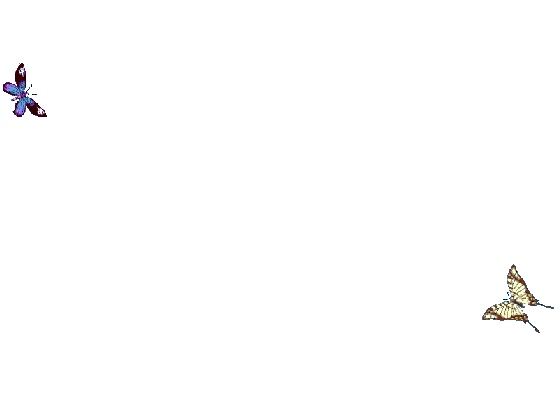 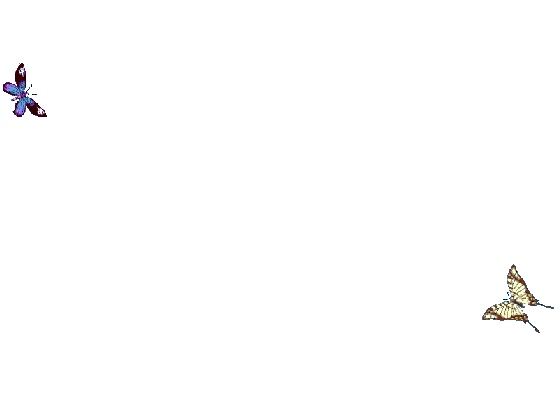 পরিচিতি
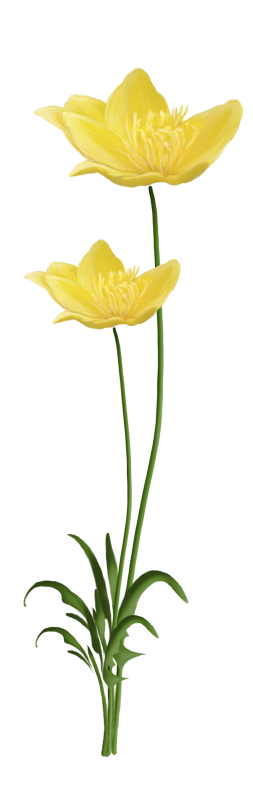 মোঃ মহসীন আলম
সহকারি শিক্ষক (গণিত) 
বাগেরহাট উচ্চ বিদ্যালয়
ফেনী সদর, ফেনী।
বিষয়: সাধারণ গণিত
শ্রেণি: নবম / দশম
অধ্যায়: ৪ (সূচক ও লগারিদম  )
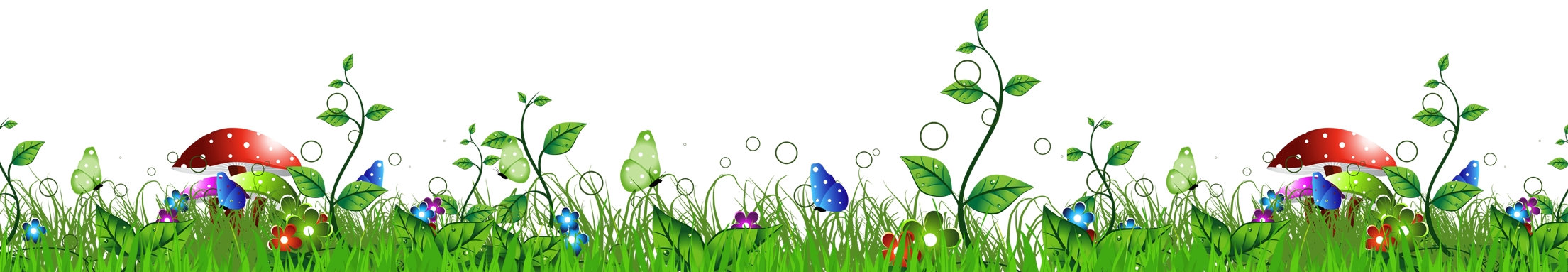 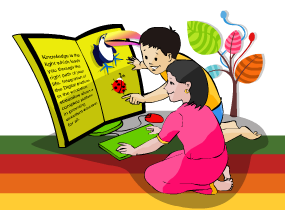 শিখনফল
এই পাঠ শেষে শিক্ষার্থীরা-
  সূচক কী বলতে পারবে।
সূচকের সূত্রাবলী বর্ণনা ও তা প্রয়োগ করে সমস্যার সমাধান করতে পারবে।
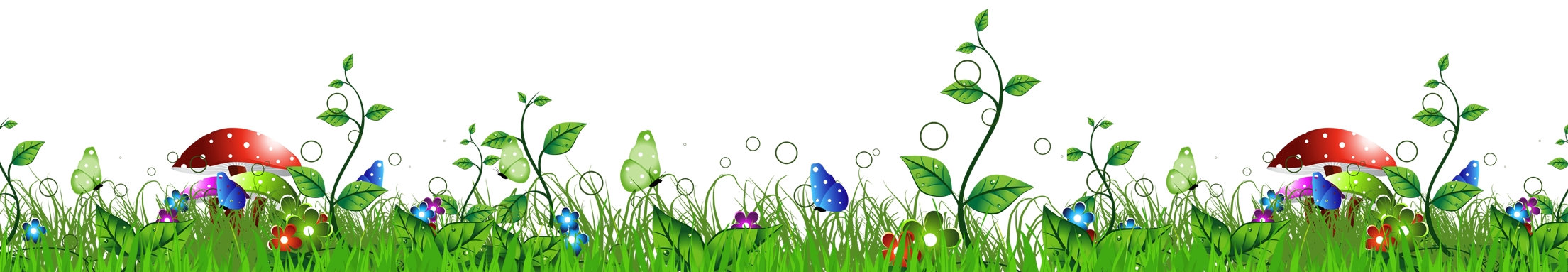 উচ্চারণঃ  a to the power n.

এখানে, a হল base বা ভিত্তি এবং n হল power যাকে আমরা ঘাত বা সূচক বলি। এক্ষেত্রে, a €  R এবং n     €   N যেখানে a≠0
সূচকীয় রাশিঃ
সূচক ও ভিত্তি সংবলিত রাশিকে সূচকীয় রাশি বলা হয়।
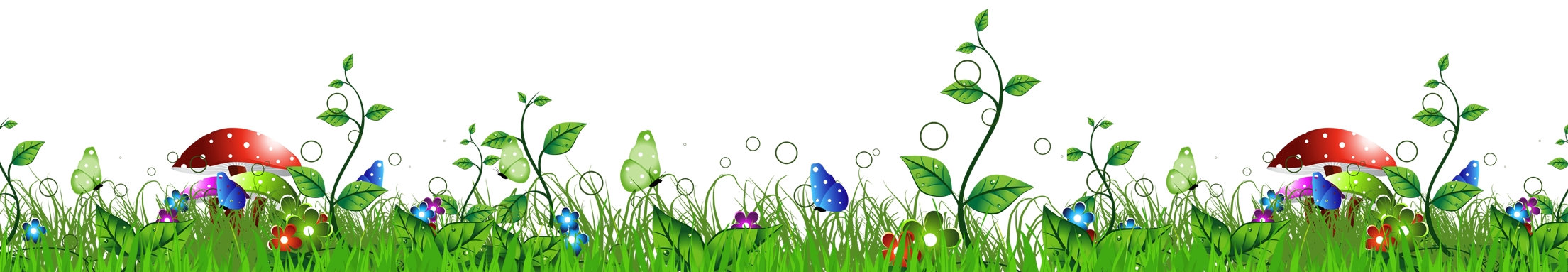 আজ আমরা পড়ব
সূচক ও লগারিদম
সূত্রঃ ১।   am×an=am+n   [ a≈0 ]
এখন,   a4×a3 = ( a×a×a×a)×( a×a×a )
                                = a×a×a×a×a×a×a
                                =a7
                                =a4+3
              am×an  =   am+n
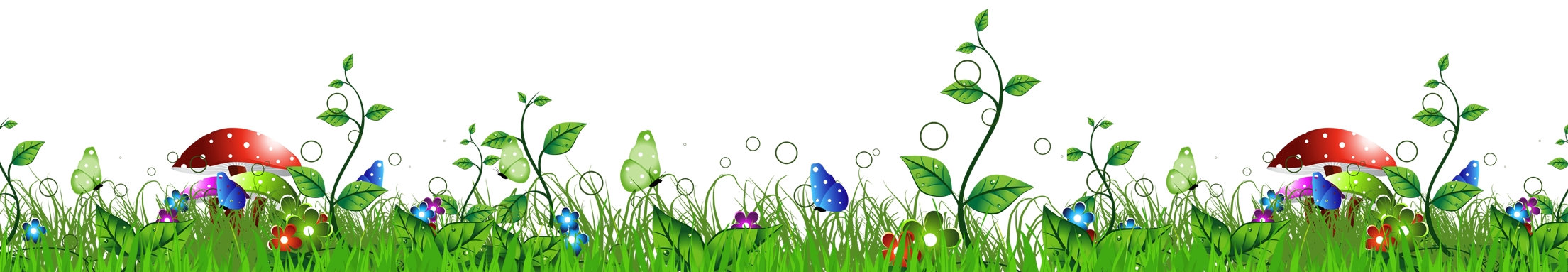 সূত্র-২
সূত্রঃ ৩।   (ab)n = an× bn
আমরা জানি,  ( 7×4)3 = (7×4) × (7×4) × (7×4)
                                = (7 ×7 ×7) × (4×4 ×4)
                                = 73 × 43 

       সুতরাং, (ab)n = an× bn
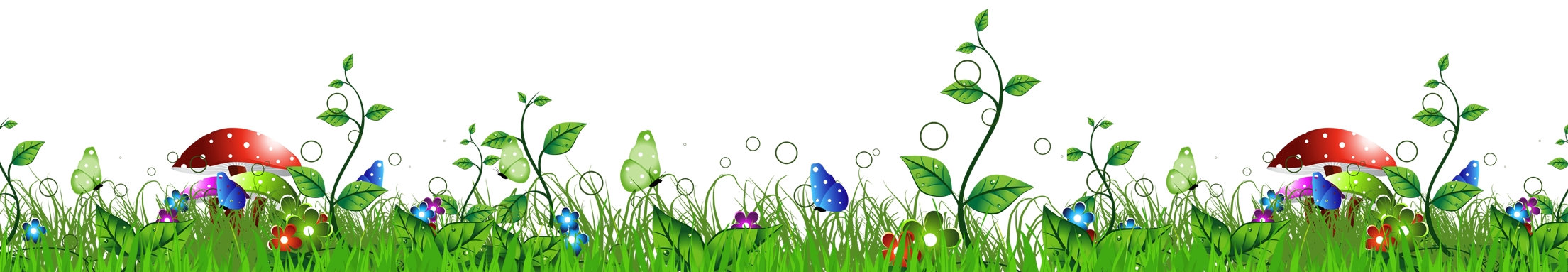 সূত্রঃ ৪।    a0 = 1       [ a ≠ 0 ]
আমরা জানি,
আবার,
[ লব ও হর উভয়ক্ষেত্রে n সংখ্যক a এর গুণ ]
= 1
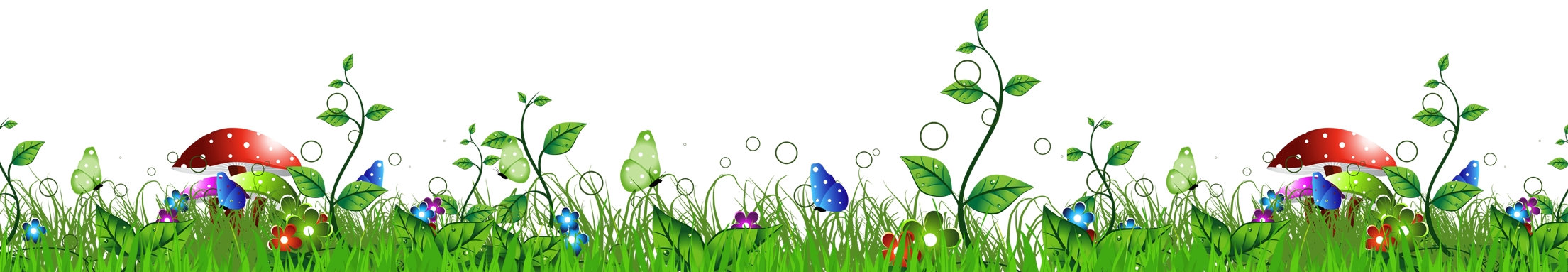 সূত্র – ৫ :  (am)n =amn
এখন,
 (am)n =am ×am ×am×……×am  [ n সংখ্যক am এর ক্রমিক গুন ]
          = am+m+m……+m   [ ঘাতে n সংখ্যক সূচকের যোগফল ]  
               = an×m  
           =amn  
সুতরাং, (am)n =amn
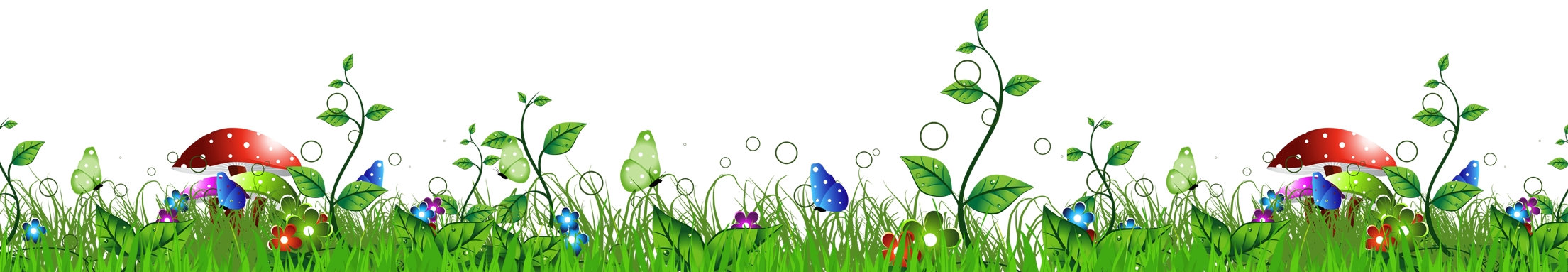 এক নজরে সূচকের সূত্রাবলীঃ
একক কাজ
মান নির্ণয় কর :
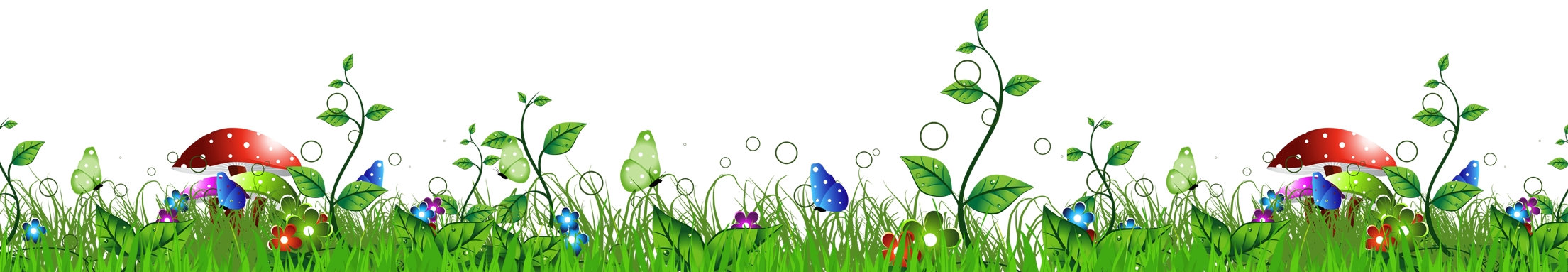 একক কাজের সমাধান
দলীয় কাজ
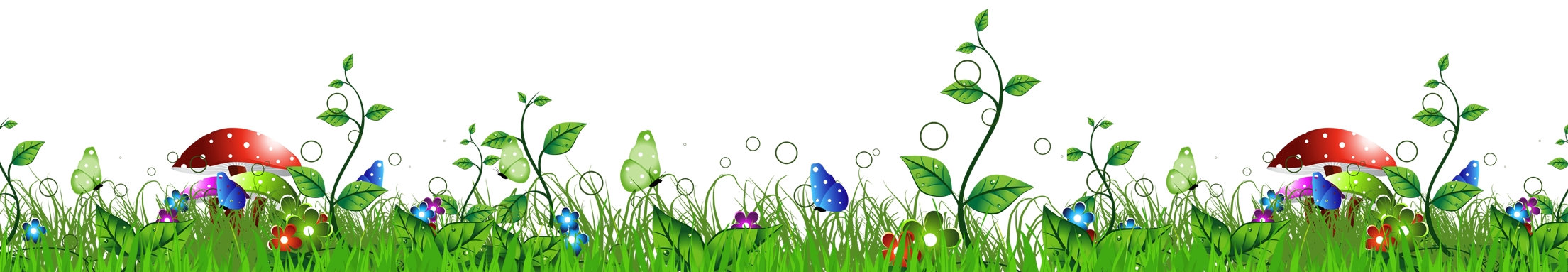 সমাধান: গ্রুপ- A
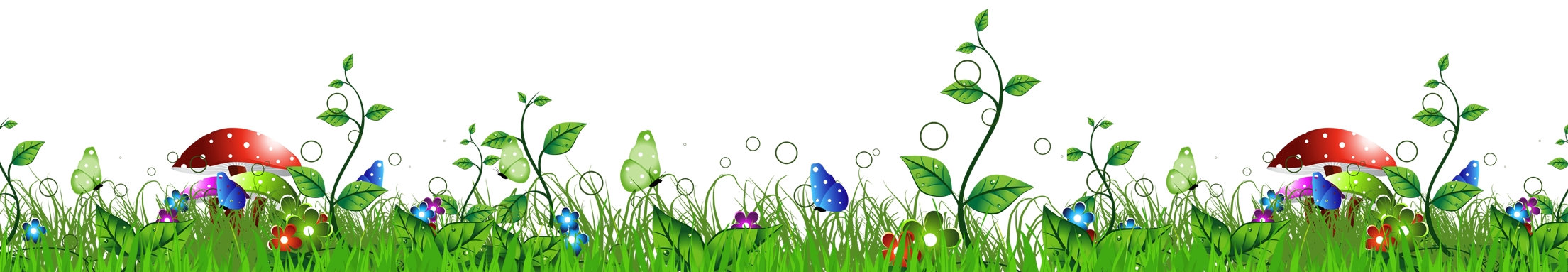 সমাধান:   গ্রুপ – B
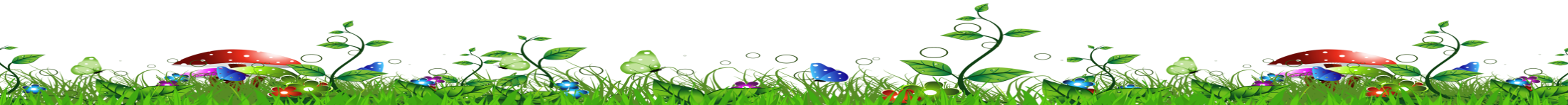 মূল্যায়নঃ
amn
১। am×an = ?
২ । 65÷6-2= ?
67
৩। a0= ?
1
amn
৪। (am)n= ?
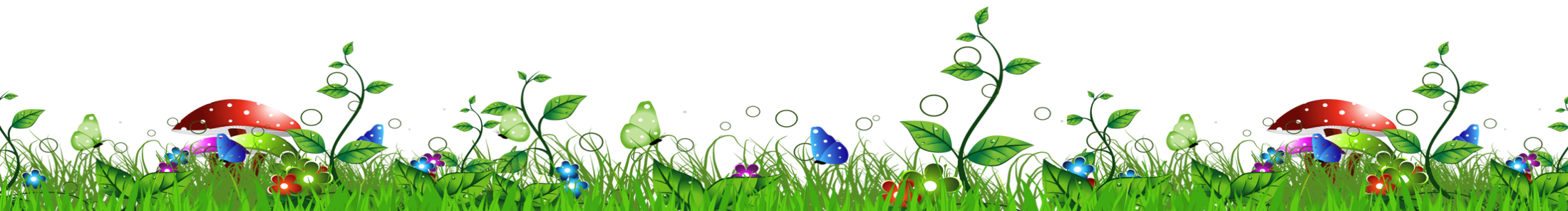 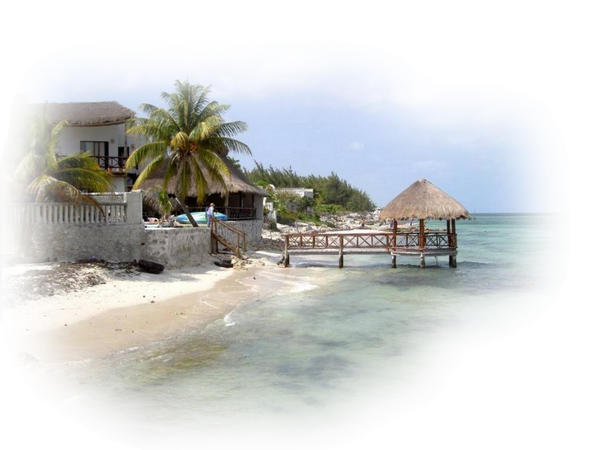 বাড়ীর কাজ
১। সরল কর
২। যদি ax =b, by =cএবং cz =a হয় , তবে দেখাও যে,   xyz=1
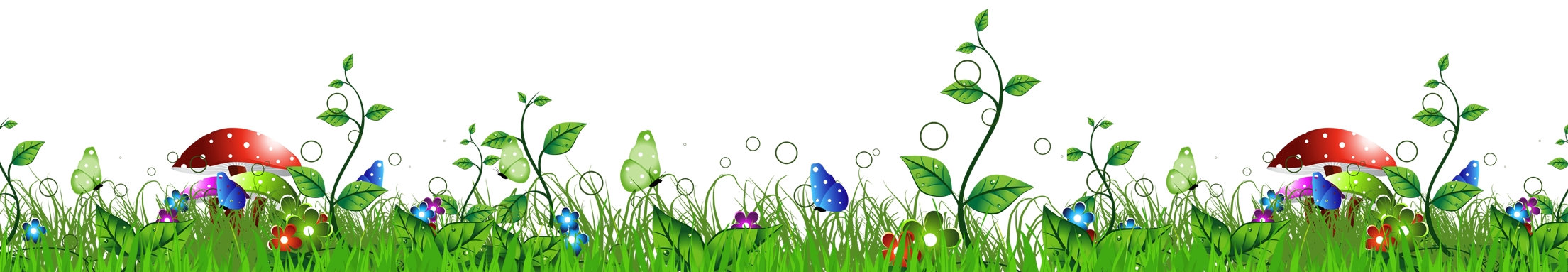 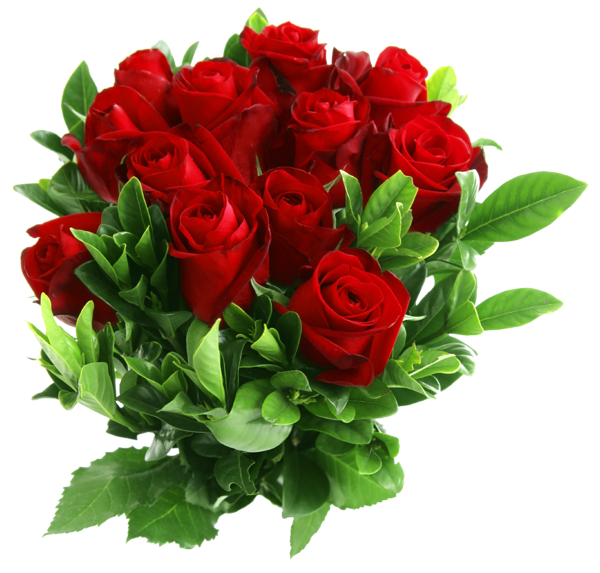 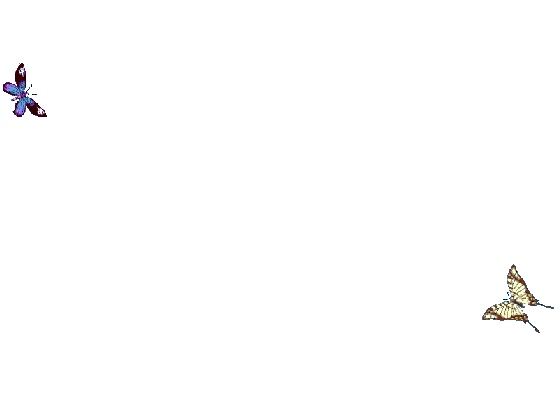 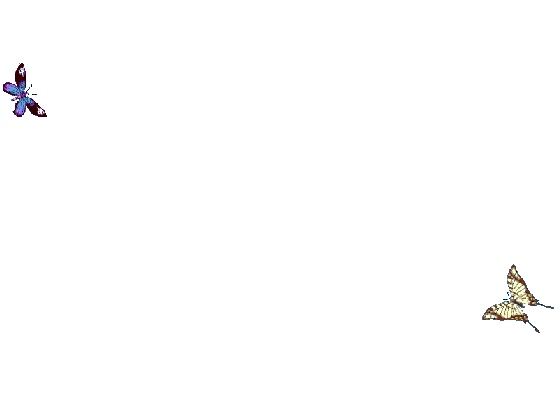 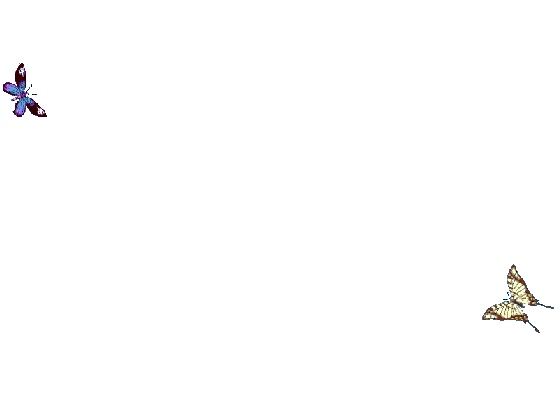 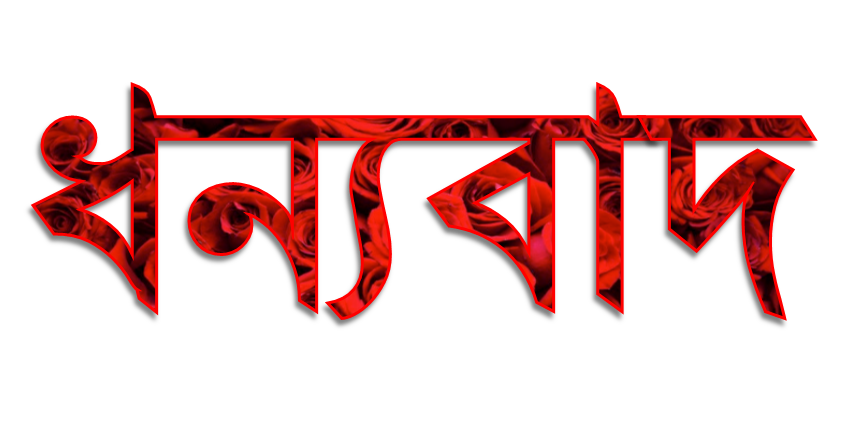 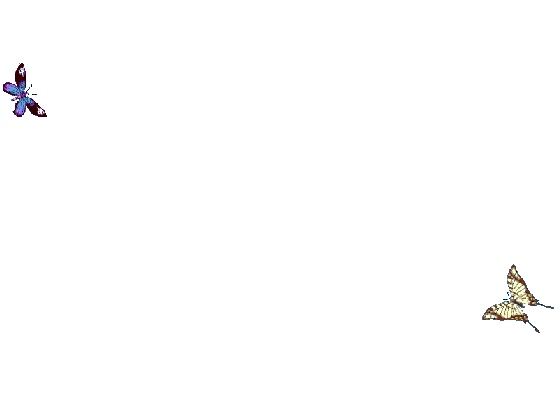 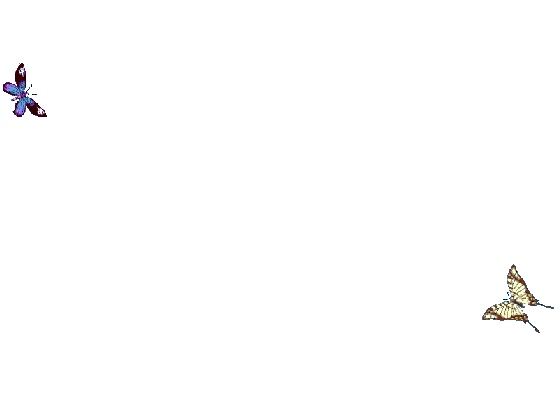 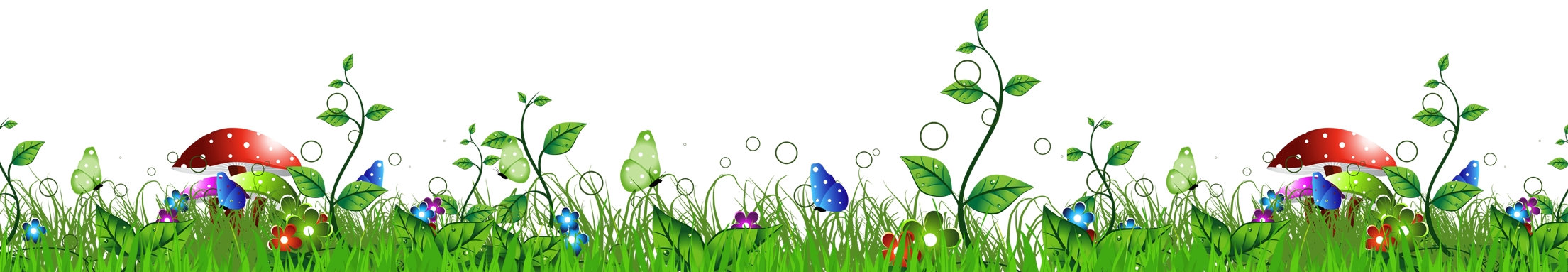